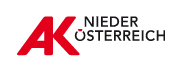 Verlängerung der Registrierung der Gesundheitsberufe
Stand: Jänner 2023
erstellt von Mag. Angelika Hais (AKNÖ)
1
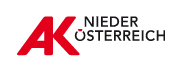 Warum ist eine Verlängerung notwendig? Was ist das
Aktuell sind mehr als 200.000 Personen österreichweit im GBR (Pflege und MTD-Berufe) eingetragen  aus NÖ rund 30.000 Eintragungen 

Jeder Eintrag im Register ist grundsätzlich 5 Jahre gültig. Die Frist beginnt mit der tatsächlichen Eintragung im Register (nicht mit der Antragstellung!) zu laufen – jede/r Berufsangehörige*r hat einen individuellen Stichtag! Der Zeitpunkt der Verlängerung ist innerhalb der Kolleg*innenschaft eines Betriebs daher meist sehr unterschiedlich.
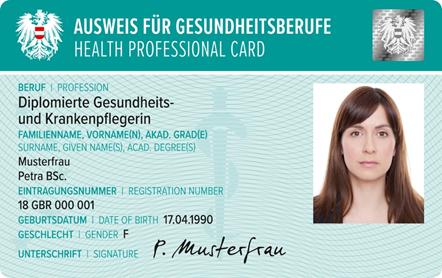 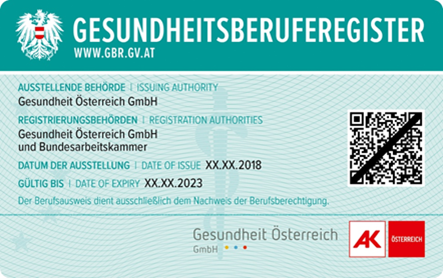 30.6.2023
2
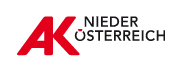 Bei den ersten Eintragungen läuft die Gültigkeit bereits Ende Juni 2023 aus. Aus der Zeit der Bestandsregistrierung sind binnen eines Jahres (von April 2023 bis ca. April 2024) rund 28.000 Verlängerungen durchzuführen.
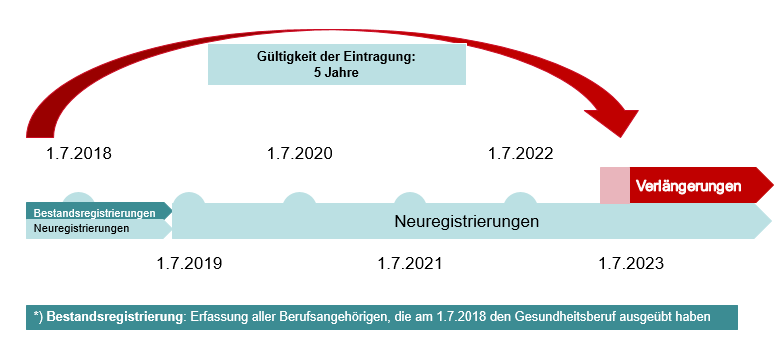 30.6.2023
3
Zeitlicher Ablauf der Verlängerung
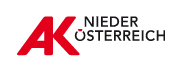 Eintragung ins GBR
Nach 5 Jahren: Ende der Gültigkeit
Daten aus dem GBR gelöscht
Behördliches Infoschreiben an Berufsangehörige
aufrechte Eintragung im GBR
Ruhen der Berufsberechtigung
Streichung
Bitte vor Ablauf der Gültigkeit einen Antrag stellen!
4
14 Tage vor Ablauf: nochmalige Erinnerung
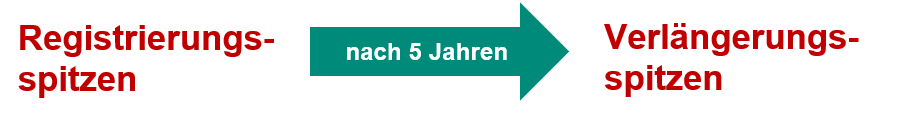 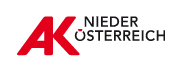 Auslaufende GBR-Gültigkeiten 
AK Niederösterreich
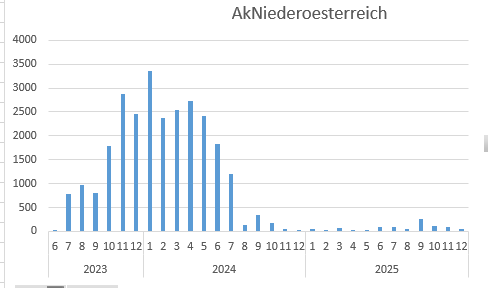 Start der Verlängerung: 
3 Monate vor dem Auslaufen der ersten Gültigkeiten (= April 2023)

Erwartete Spitzen: 
Juli 2023 bis Juni 2024
2023	           2024		    2025
5
Möglichkeiten der Verlängerung
6
1. Online-Verlängerung
7
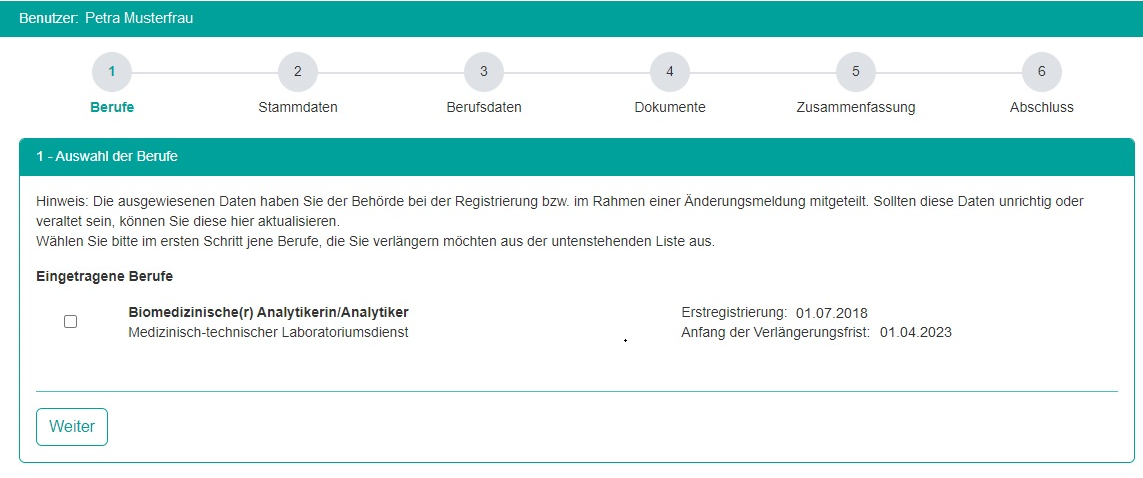 8
9
Möglichkeiten der Verlängerung
10
2. mit Verlängerungsantrag
Wird die Online-Verlängerung nicht genutzt, muss ein individueller Verlängerungsantrag angefordert werden. 
Dies kann primär elektronisch über gbr.gv.at/verlaengerung erfolgen. 
Durch Eingabe von GBR-Nr (steht am Berufsausweis) und Geburtsdatum (keine Handysignatur erforderlich) wird der Antrag mit den personenbezogenen Daten erzeugt.
Achtung: Diese Funktion steht individuell erst ab drei Monaten vor Ablauf der Berufsberechtigung zur Verfügung  früher ist keine Verlängerung möglich!
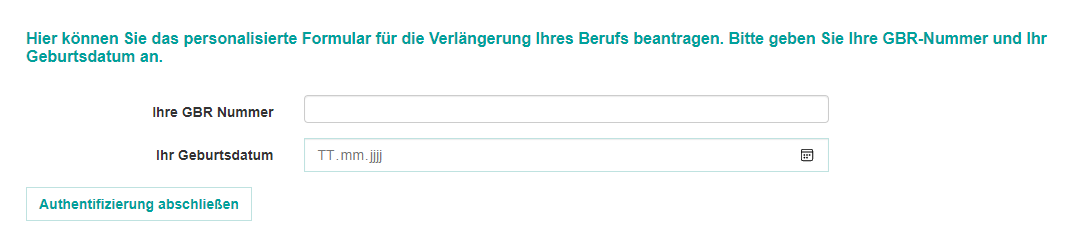 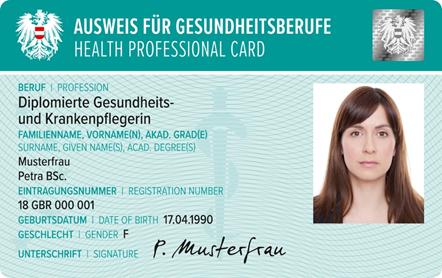 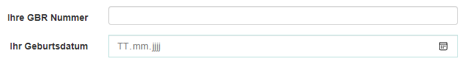 11
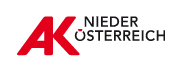 Entwurf 
Aufbau des Verlängerungsantrags
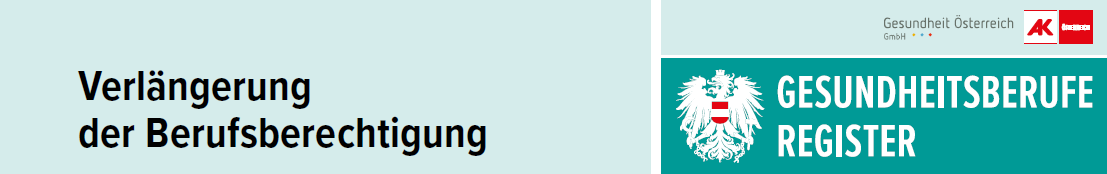 Antrag auf Verlängerung:
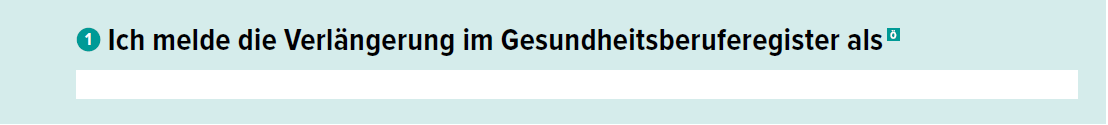 Pflegeassistentin/Pflegeassistent
vorausgefüllt
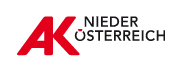 Mehrseitige Datenabfrage:
Gleichzeitig mit der Verlängerung sollen auch die Registerdaten auf ihre Aktualität überprüft werden:
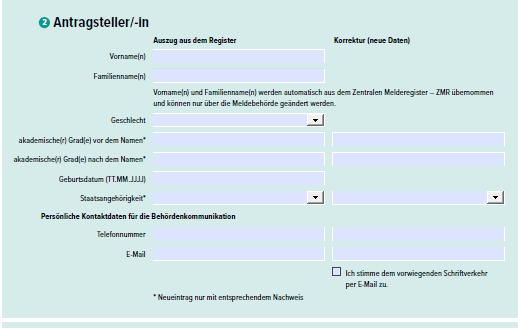 Rechte Spalte: von dem/der Antragsteller*in korrigierbar
Linke Spalte: mit den Daten aus dem GBR vorausgefüllt
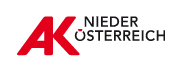 Angedacht: Abfrage zur Arbeitszeit
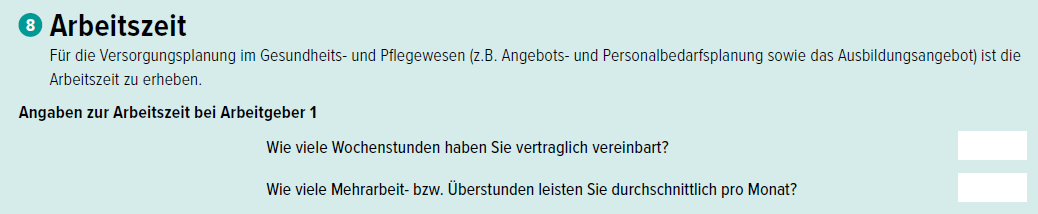 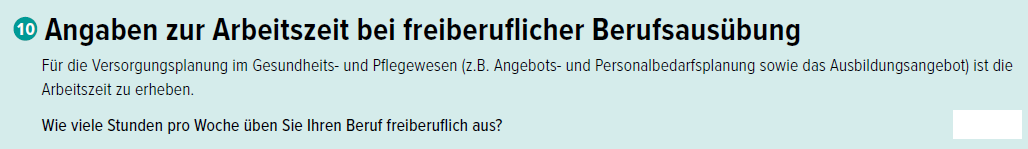 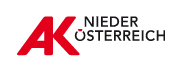 Unterschrift beim ausgedruckten Antragsformular: 
Mit der Unterschrift bestätigen die Antragsteller*innen alle Angaben wahrheitsgemäß und vollständig getätigt zu haben.
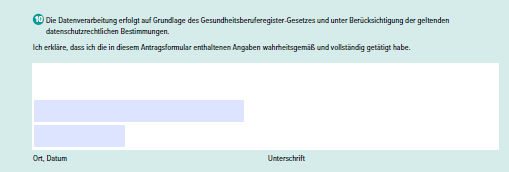 Retournierung des Verlängerungsantrages
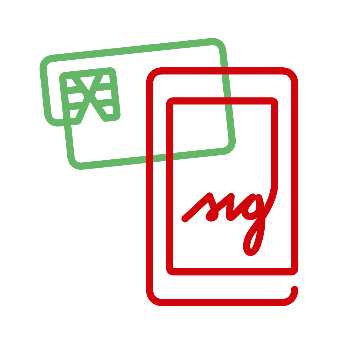 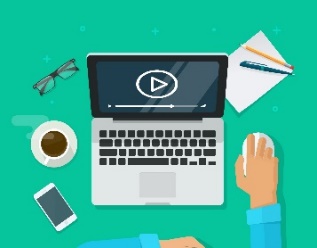 Online-Verfahren
Verlängerungs-
antrag
Rückmeldung
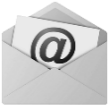 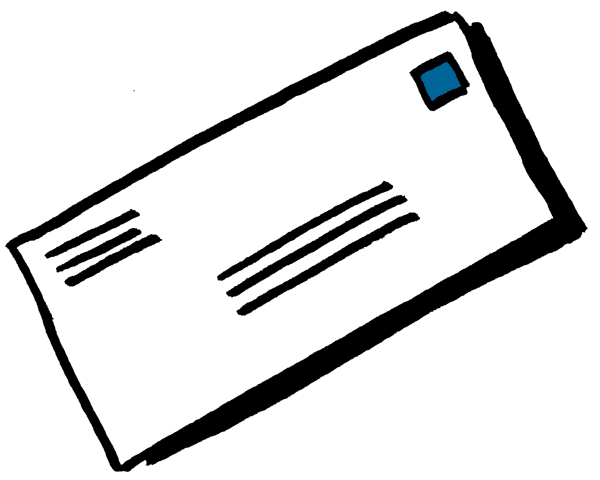 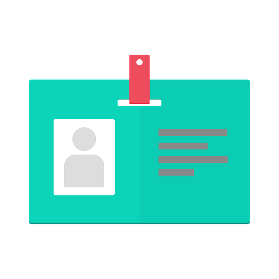 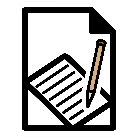 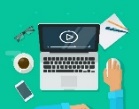 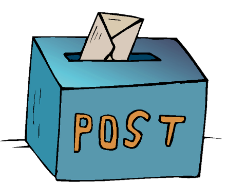 gbr.gv.at/verlaengerung
Berufsausweis
Informations-schreiben
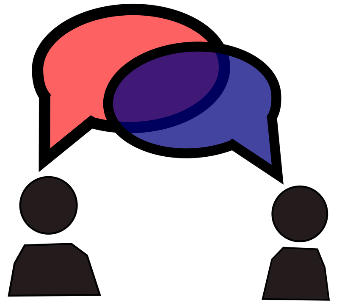 Persönlicher Termin
16
Unterlagen für die Verlängerung
Verlängerungsantrag (Online-Verlängerung oder mittels Verlängerungsantrags) 

Zusätzliche Unterlagen (idR in Kopie)
	Namensänderungen: Heiratsurkunde (Kopie) oder ID-Nachweis + Unterschriftsblatt 
	Geschlecht: Auszug aus dem Personenstandsregister oder ID-Nachweis + idR Unterschriftsblatt 
	Staatsangehörigkeit: Reisepass, Personalausweis oder Staatsbürgerschaftsnachweis
	Bekanntgabe eines akademischen Grades (freiwillig): Verleihungsurkunde 
	Bekanntgabe DGKP-Sonderausbildung/Spezialisierung (freiwillig): Ausbildungsnachweis
	Bekanntgabe Sozialbetreuungsberuf (freiwillig): Ausbildungsnachweis
	Bekanntgabe Zustellbevollmächtigte*r: Zustellvollmacht 
	neues Foto (freiwillig)
17
Korrektur des ZMR
Korrektur des Zentralen Melderegisters (ZMR) erforderlich: 
	- Änderung von Vor- und/oder Familiennamen 
	- Änderung des Hauptwohnsitzes
	- Geschlecht 
	- Staatsangehörigkeit
18
Keine Überprüfung der Einhaltung der Fortbildungspflicht durch GBR-Behörde!
Freiwillige Bekanntgabe von Fort- oder Weiterbildungen möglich (keine Abfrage im Verlängerungsantrag  Änderungsmeldung erforderlich) 

Bekanntgabe eines neuen GBR-Berufs (zB Upgrade in der Pflege): 
- Neuregistrierungsantrag (nicht über Verlängerungsantrag möglich)
19
Öffentliches Register und neuer Berufsausweis
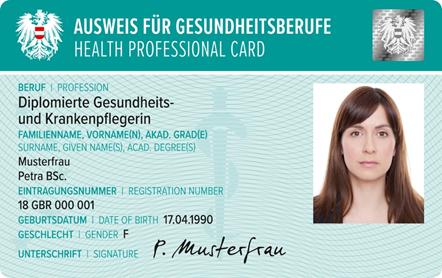 Nach Durchführung der Verlängerung ist das neue Gültigkeitsdatum der Berufsberechtigung unmittelbar im öffentlichen Register ersichtlich.
Der aktuelle Stand im öffentlichen Register kann sehr einfach durch Nutzung der QR-Funktion des Berufsausweises überprüft werden.
Der neue Berufsausweis ist wieder für 5 Jahre gültig.
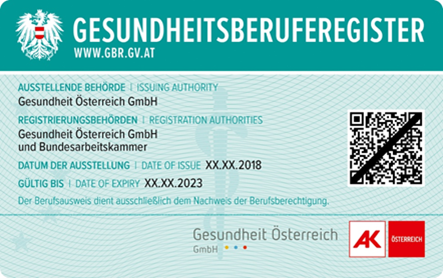 2028
20
Nachlese zur Veranstaltung
Unterlagen zur Veranstaltung finden Sie auf der Website der AK Niederösterreich:
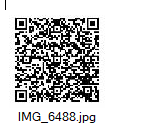 21
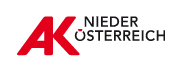 Danke für Ihre Aufmerksamkeit!
Fragen zur Verlängerung?
Hotline: 05 7171 20144
E-Mail: gbr@aknoe.at
22